LES TRANSPORTS
et LES VOYAGES
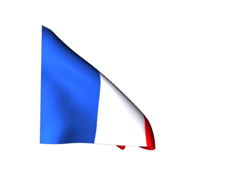 JE VOYAGE
EN VOITURE
JE VOYAGE
EN TRAIN/EN TGV
JE VOYAGE
EN BUS
JE VOYAGE
EN CAR
JE VOYAGE
EN AVION
JE VOYAGE
EN CAMION
JE VOYAGE
EN CAMIONETTE
JE VOYAGE
EN MÉTRO
JE VOYAGE
EN BATEAU
JE VAIS
À VÉLO
JE VOYAGE
À
À MOTO
JE VOYAGE
À MOBILETTE
JE VAIS
À CHEVAL
JE VAIS  or JE MARCHE
À PIED
JE SKIE  or  JE FAIS DU SKI
JE DESCENDS LA MONTAGNE EN SKIS
SOME VERBS present
JE VOYAGE			I travel
JE VAIS			I go
JE PARS			I leave
JE VOLE			I fly
JE MARCHE		I walk
JE CONDUIS		I drive
JE ROULE			I drive
J’ARRIVE			I arrive
JE PRENDS			I take
ÇA DURE/PREND		it takes
SOME VERBS past
J’AI VOYAGÉ		I travelled
JE SUIS ALLÉe		I went
JE SUIS PARTIe		I left
J’AI VOLÉ			I flew
J’AI MARCHÉ		I walked
J’AI CONDUIT		I drove
J’AI ROULÉ			I drove
JE SUIS ARRIVÉe		I arrived
J’AI PRIS			I took
ÇA A DURÉ/PRIS		it took
VOCAB
UN VOYAGE				a journey
UN TRAJET				a trip
UNE PROMENADE			a walk
UNE RANDONNÉE			a hike
UN EMBOUTEILLAGE/BOUCHON 	a jam
LA CIRCULATION			the traffic
LE VOL				the flight
UN FIL				a queue
Le TOUR DU MONDE			around the world trip
UNE CROISIÈRE			a cruise
LES TRANSPORTS EN COMMUN	public transport
J’AI MAL DE MER/L’AIR		I get sea/air sick
RETARDÉ				delayed
SOME PRACTICE
JE VAIS AU COLLÈGE À PIED
J’AIME VOYAGER EN TRAIN
LE VOL A DURÉ TROIS HEURES
JE N’AIME PAS MARCHER , JE PRÉFÈRE ROULER EN VOITURE
IL Y A BEAUCOUP DE CIRCULATION À CAISTOR
JE DÉTESTE LES BOUCHONS ET LES FILS
POUR ALLER EN FRANCE, JE PRENDS L’AVION OU JE VOYAGE EN BATEAU
SOME MORE PRACTICE
Every day I cycle (go by bike) to school
The journey takes twenty minutes
I get seasick so I always go by plane
My train is always delayed
I like travelling by plane and I always fly to France
My dad drives very quickly and my mum drives badly
BON VOYAGE!
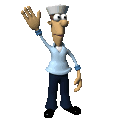